ERCOT Stakeholder User Personae UpdateAprii 24, 2017
[Speaker Notes: Amy]
April 24, 2017 Update
ERCOT Client Services provided User Experience team with roughly 40 contacts. Big thanks to that team!
Team has started screening process to ensure that we have the right representation.
Once screening is complete, will begin to schedule interviews.
Notice sent to Notice_general@lists.ercot.com on April 17.
"Credible information is our most valuable currency."
2
User-Centered Design
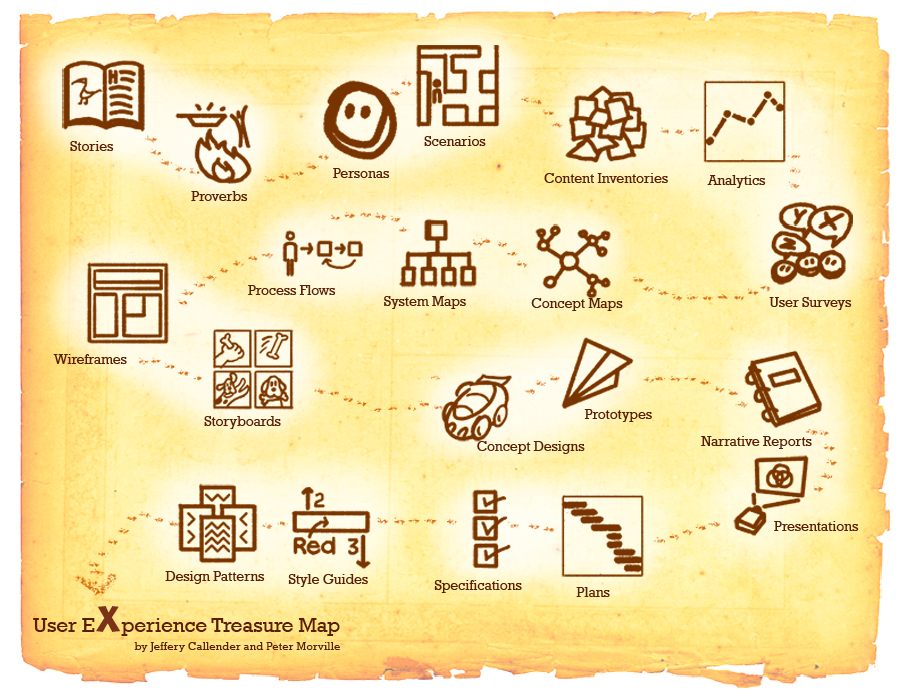 "Credible information is our most valuable currency."
3
What is the first step?
In an effort to understand the needs and goals of users who interact with ERCOT systems, the ERCOT User Experience (UX) team is working to identify a broad spectrum of MPs that can be interviewed to develop user personas.
"Credible information is our most valuable currency."
4
What is a User Persona?
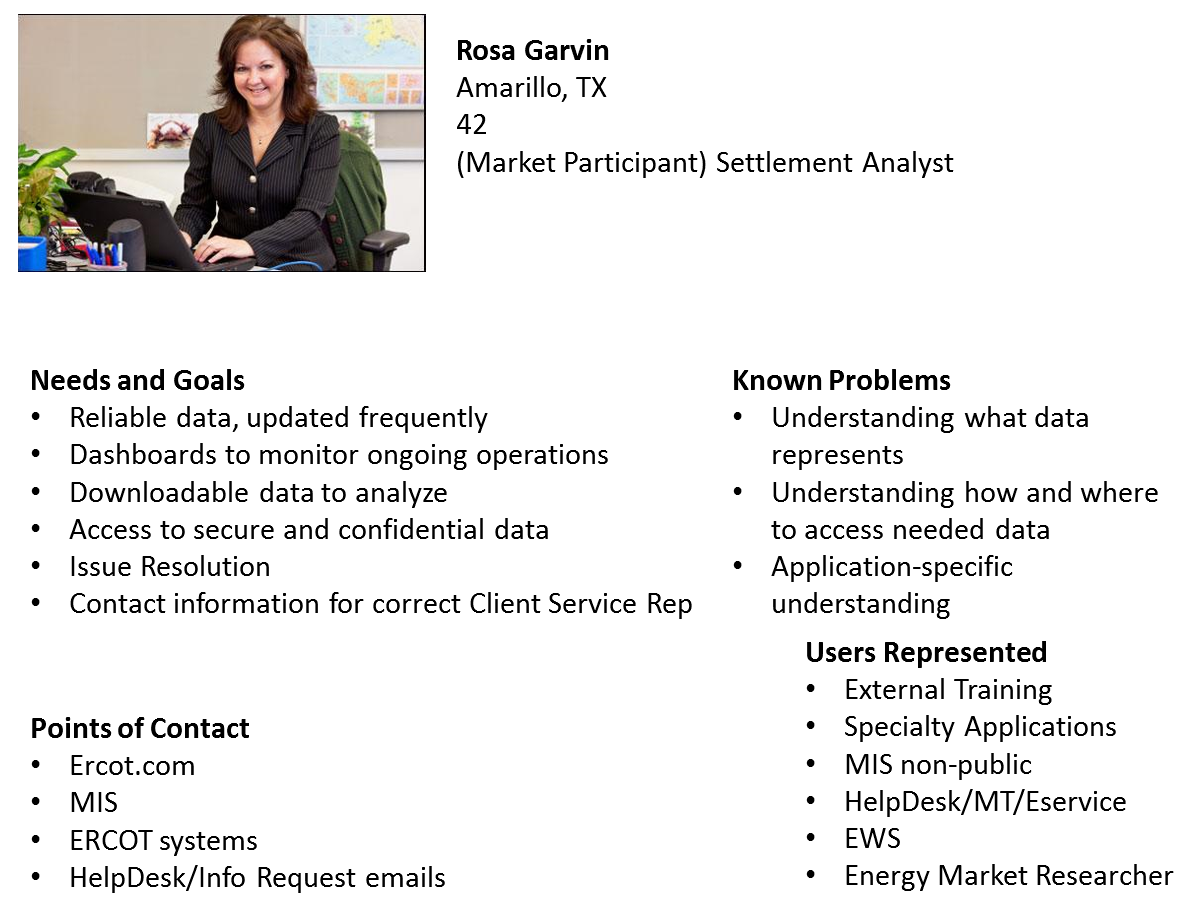 "Credible information is our most valuable currency."
5
What’s the Ask?
Interview subjects (25-35 MPs) should collectively represent the full span of MP activities and come from different sized companies. 
 
30-60 minute interviews will be conducted over the  phone or in person and may be followed up with requests for online feedback.
"Credible information is our most valuable currency."
6